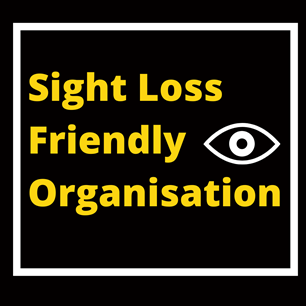 Sight Loss Friendly Organisation
Sefydliad Colli Golwg-Gyfeillgar

    This certifies that Goetre Fawr Community Council
has become a Sight Loss Friendly Organisation
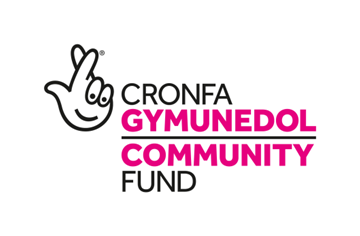 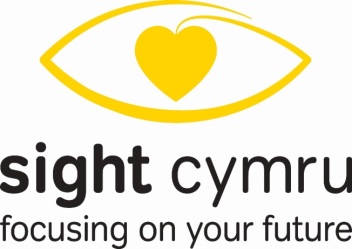 Signed: Esther Weller
       Date: 8/12/20                              
    

Registered charity  | Elusen  gofrestredig 1171471